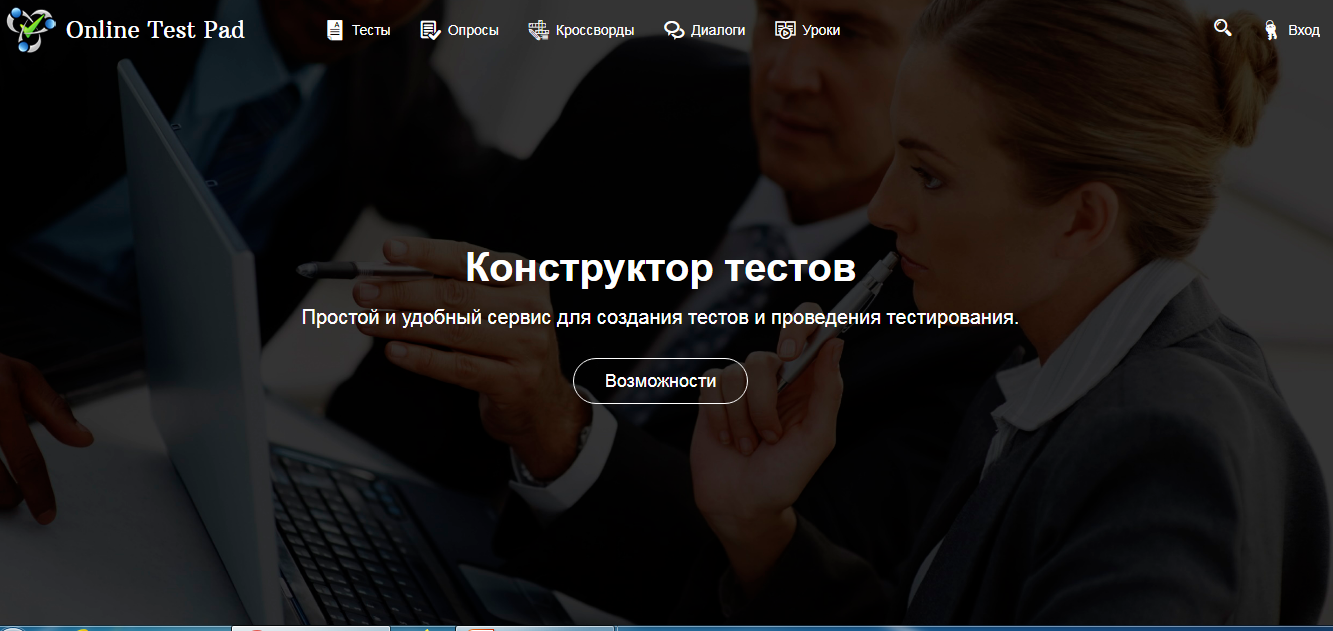 Система online-тестирования
Основные функции:
Конструктор тестов
Создание опросов
Формирование кроссвордов
Комплексные задания
Интерактивные диалоговые тренажеры
Организация дистанционного обучения
Этап 1: подготовительный https://onlinetestpad.com
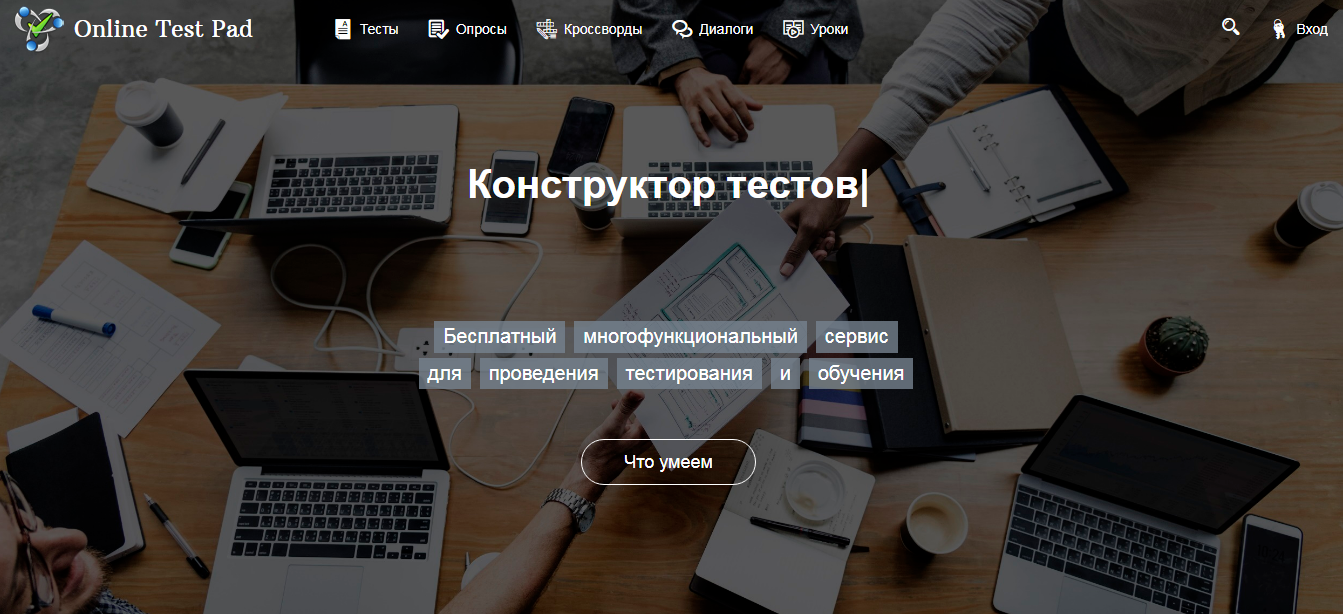 Регистрация и вход:
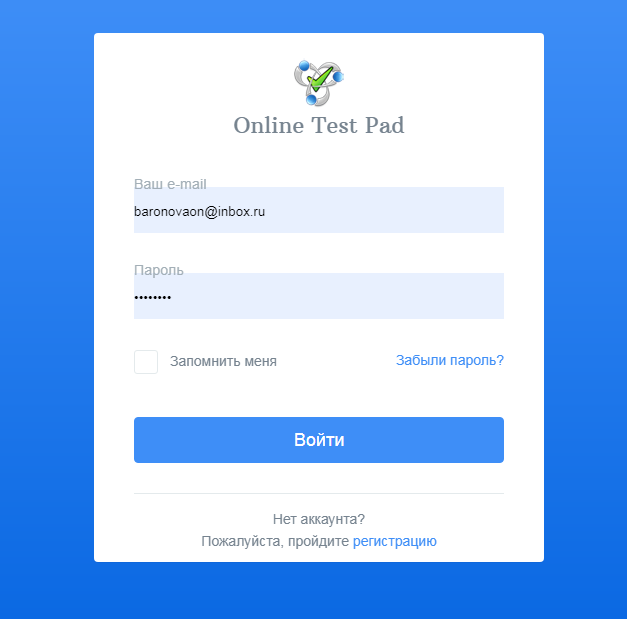 Этап 2: создание теста
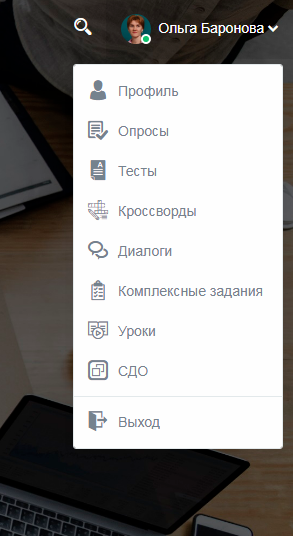 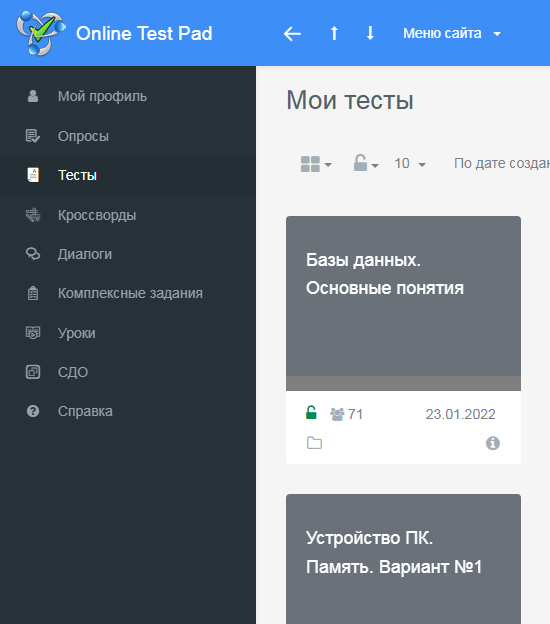 Этап 2: создание теста
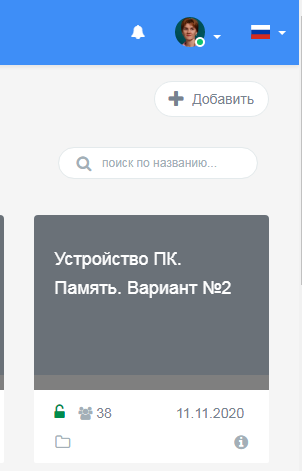 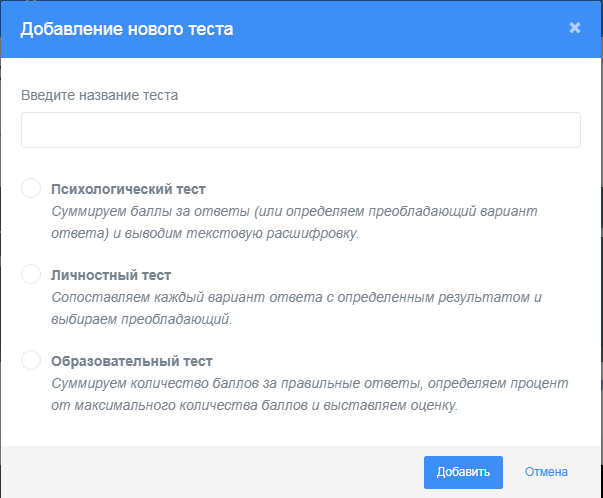 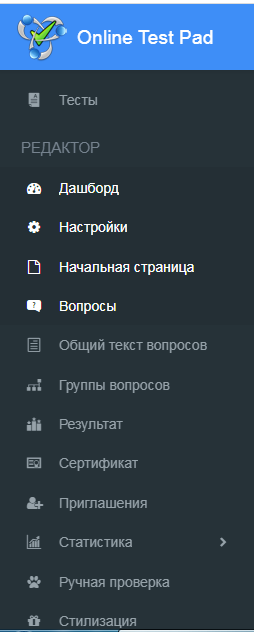 Вкладка Дашборд
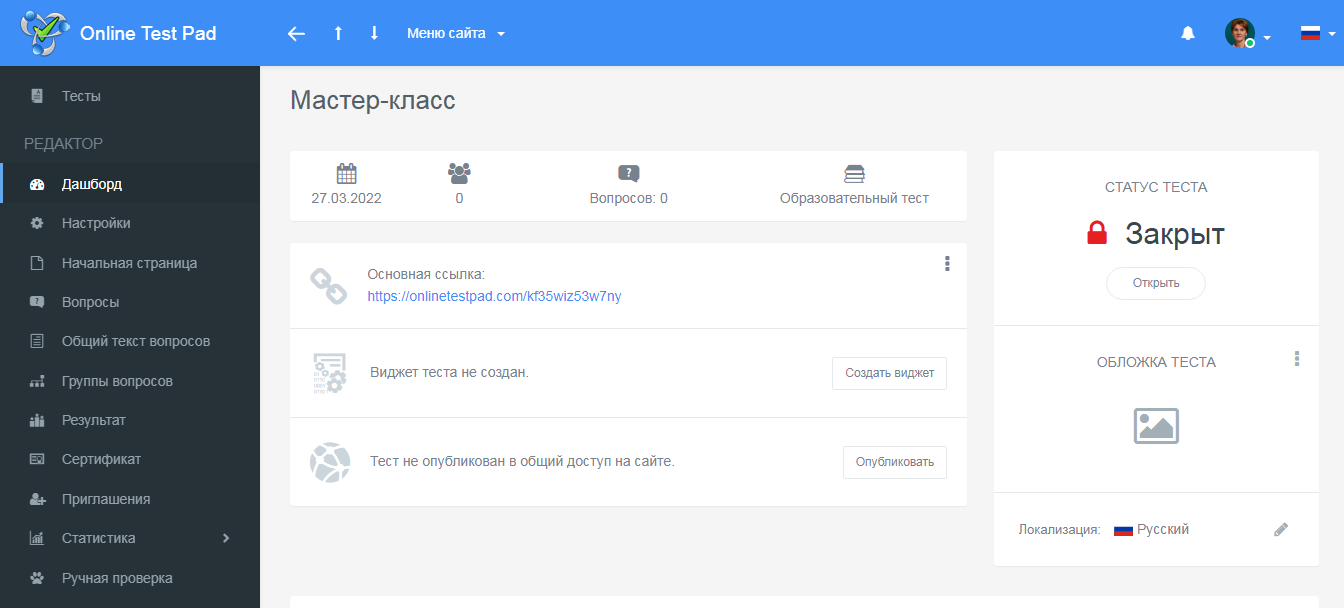 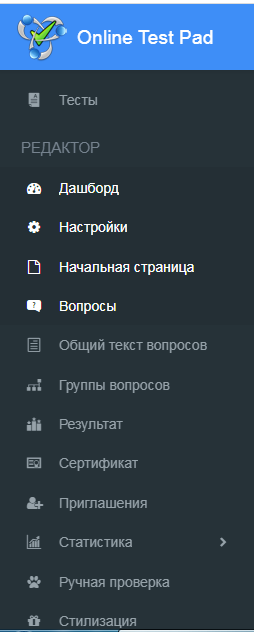 Вкладка Дашборд
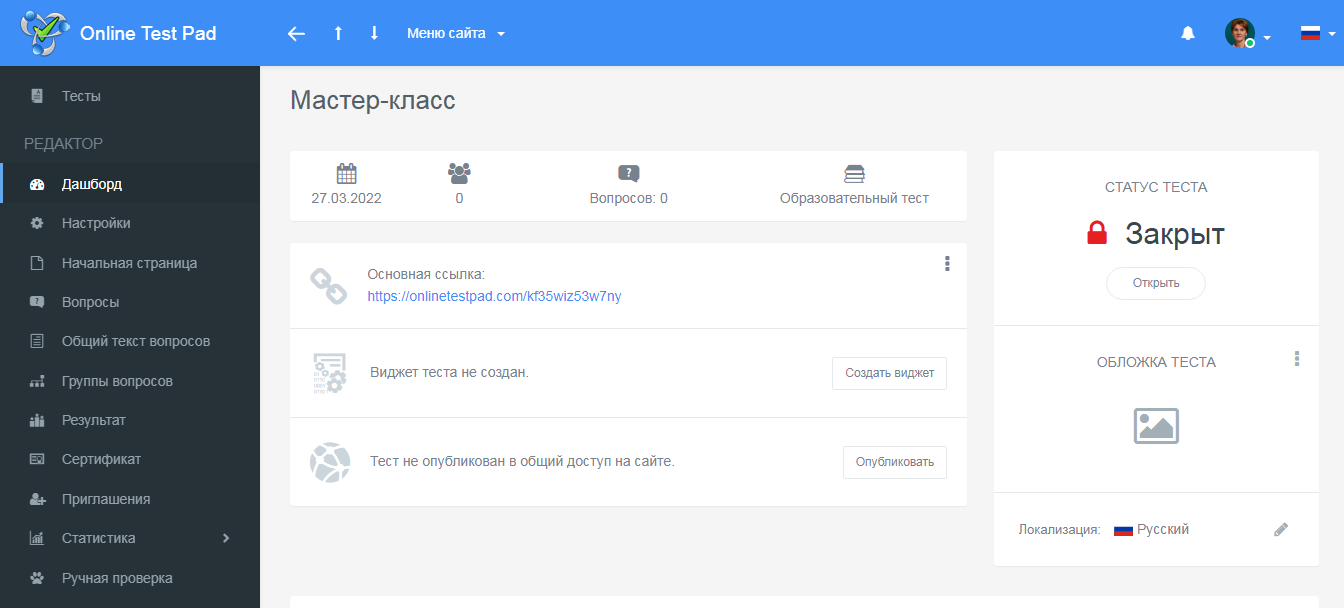 Вкладка Дашборд
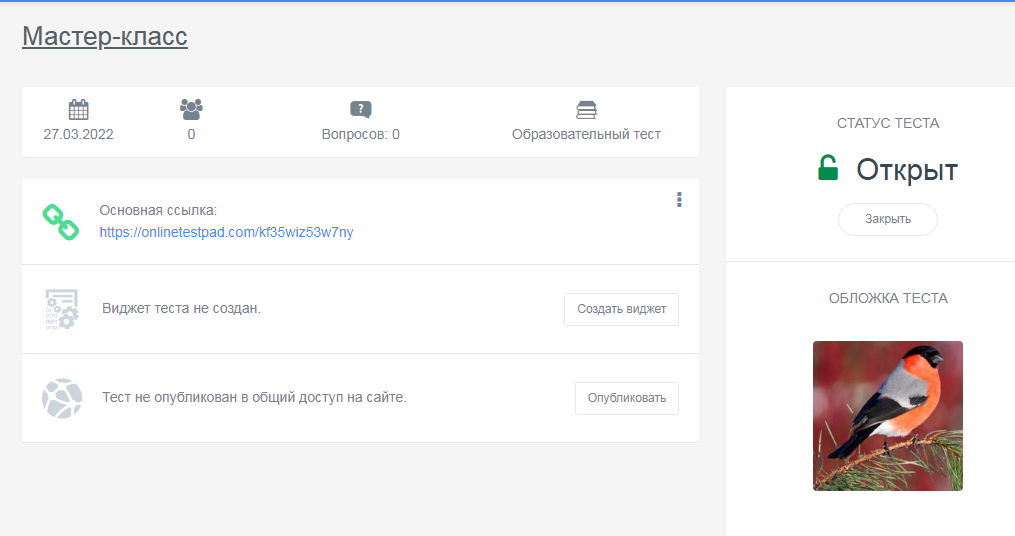 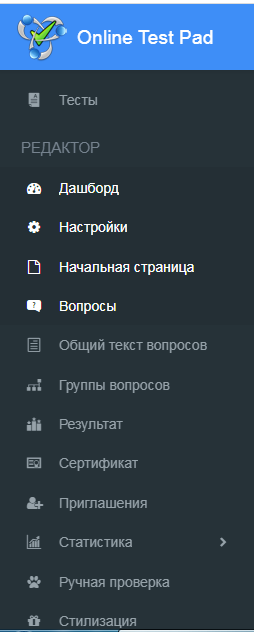 Вкладка Настройки
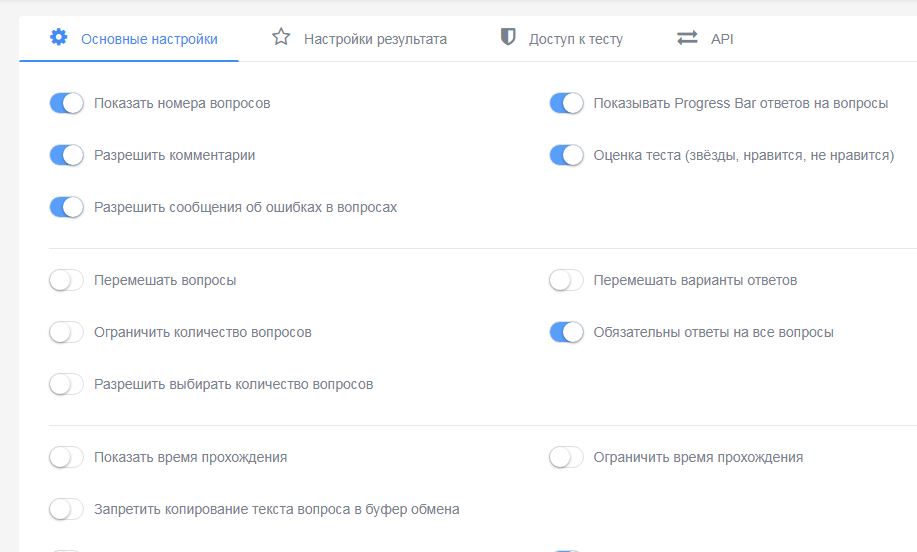 Основные настройки
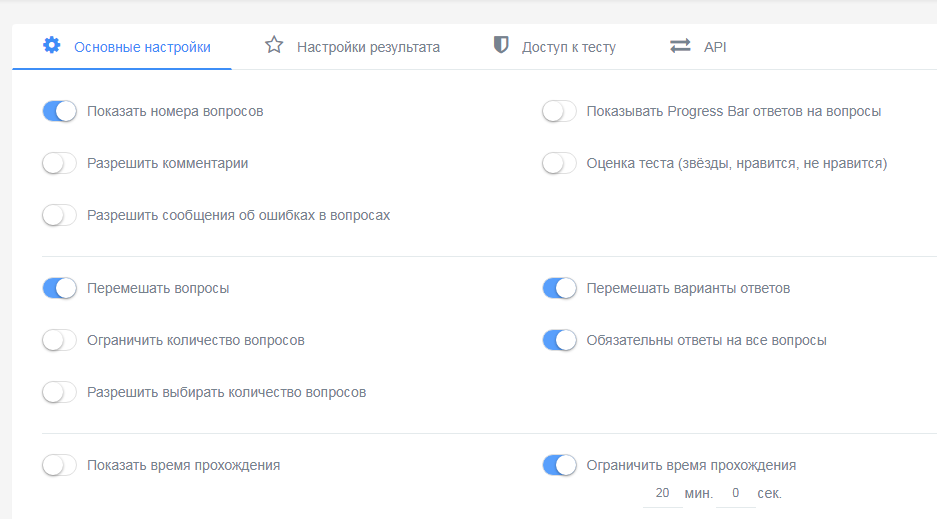 Основные настройки
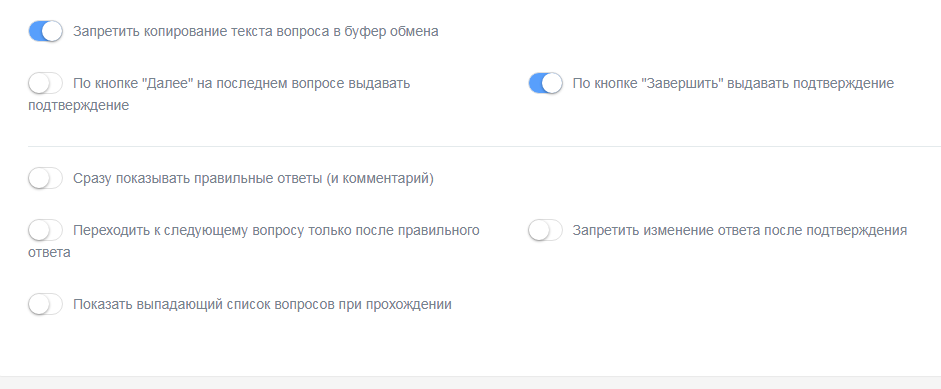 Настройки результата
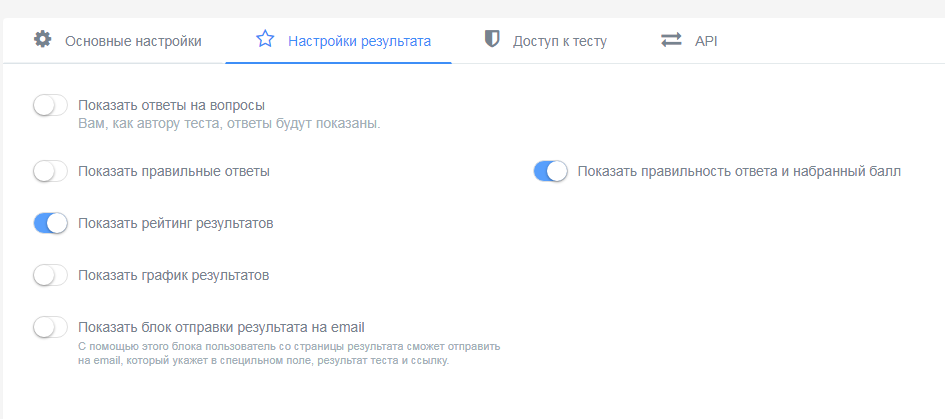 Доступ к тесту
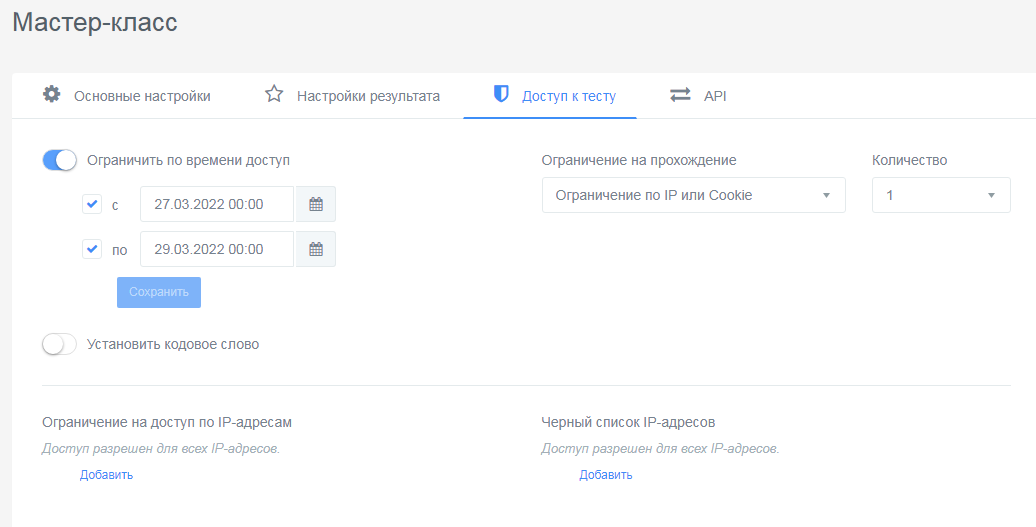 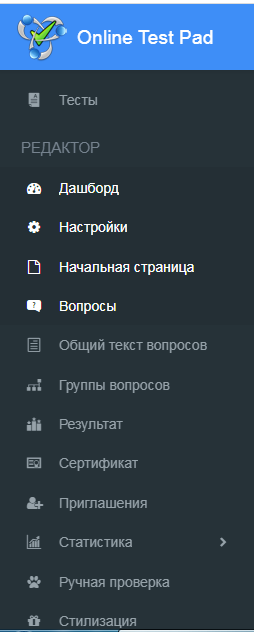 Вкладка Начальная страница
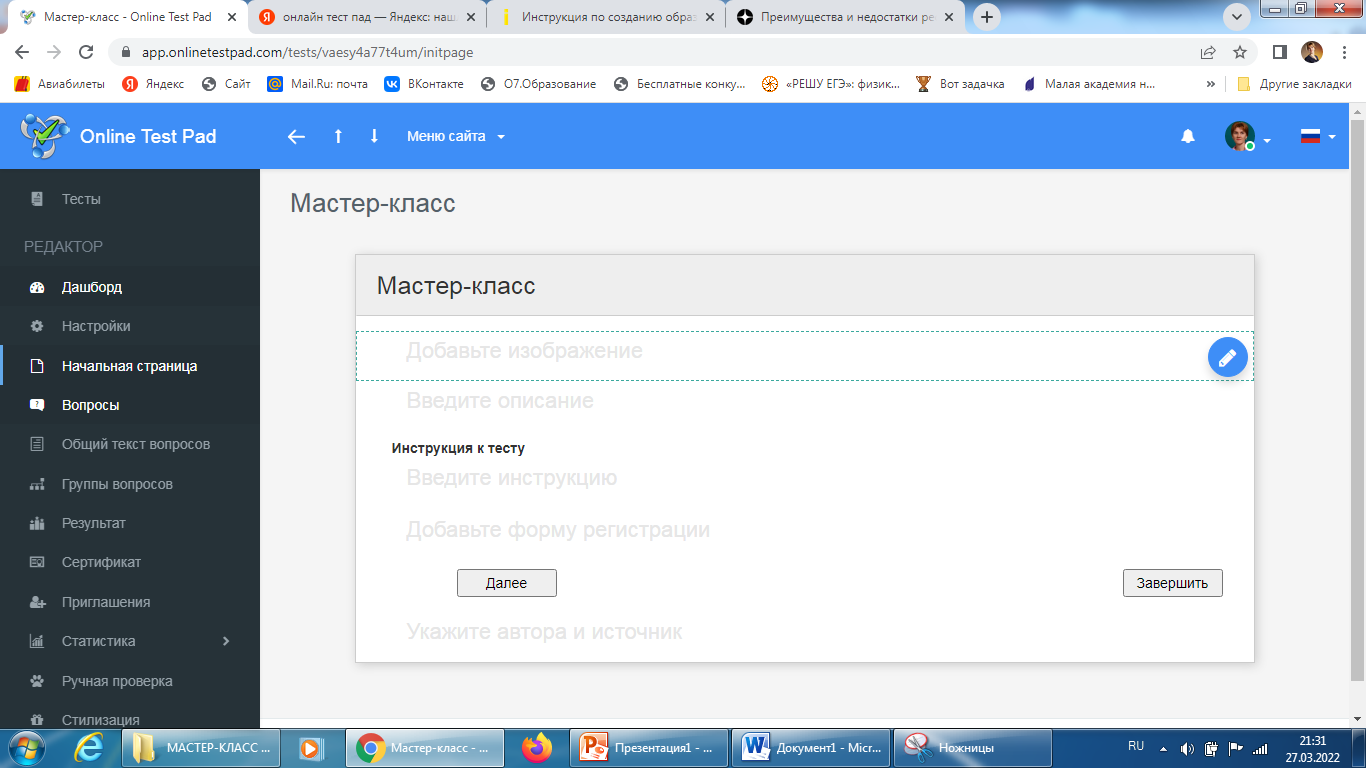 Начальная страница
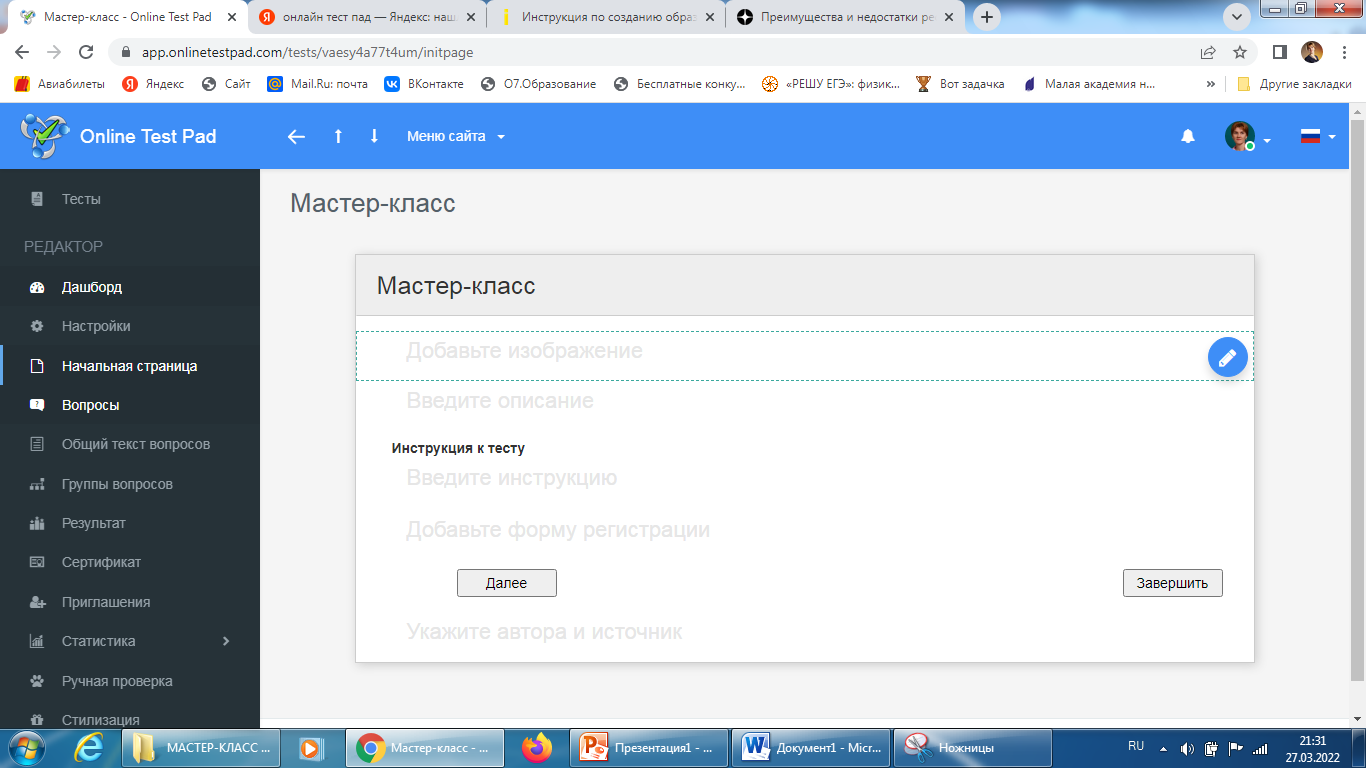 Начальная страница
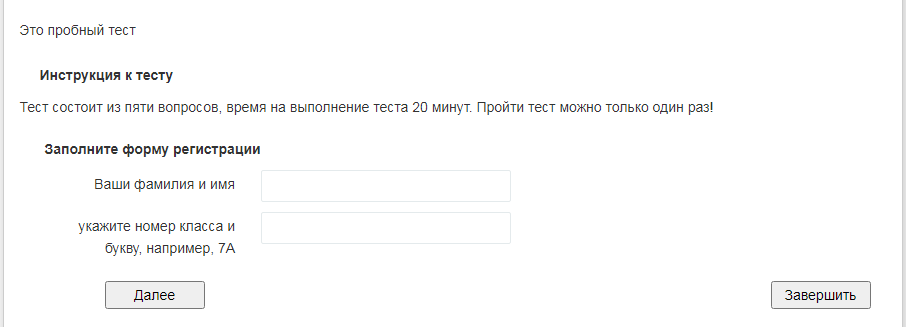 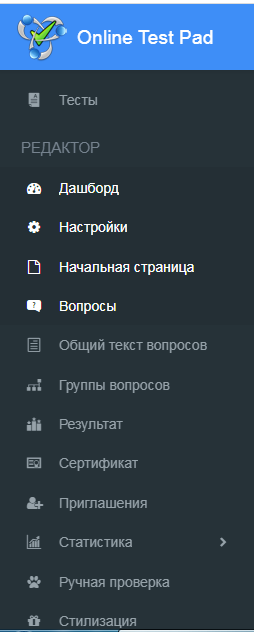 Вкладка Вопросы
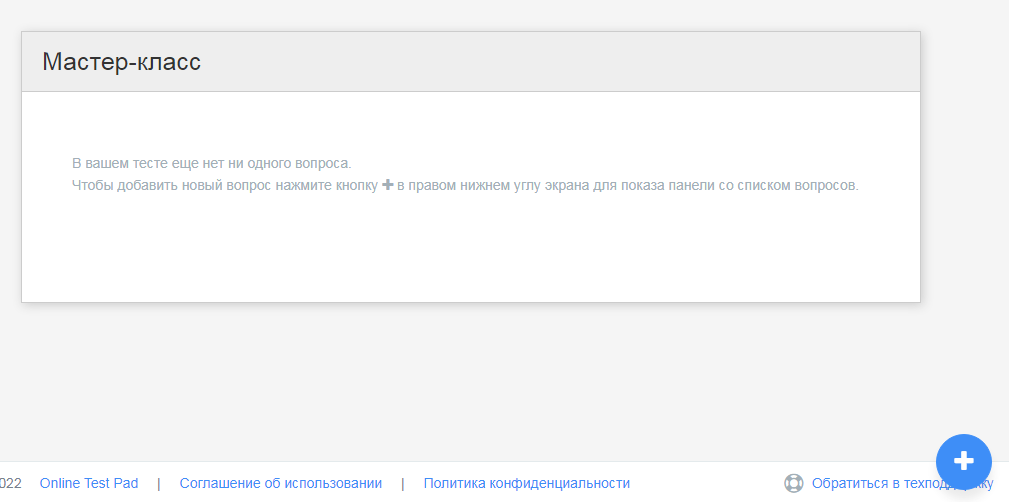 Типы вопросов:
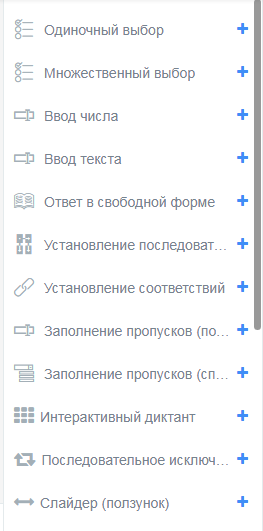 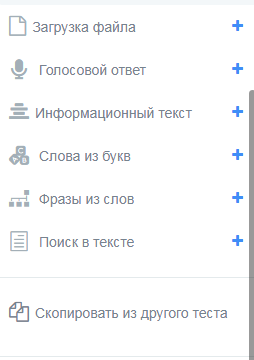 Тип вопроса: ввод числа
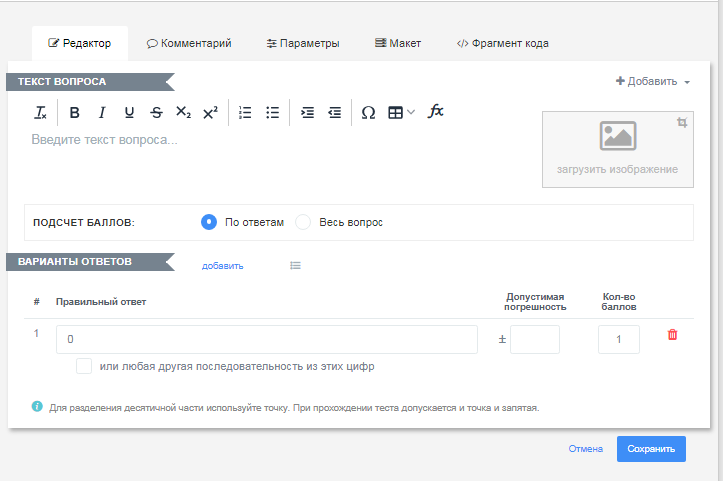 Тип вопроса: ввод числа
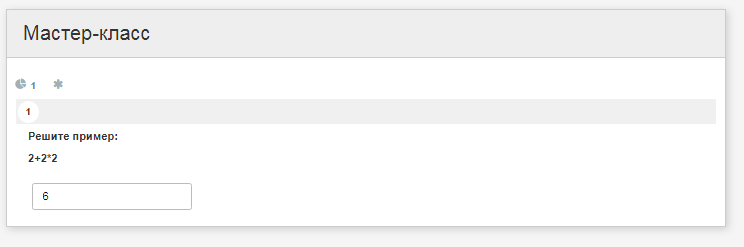 Тип вопроса: одиночный выбор
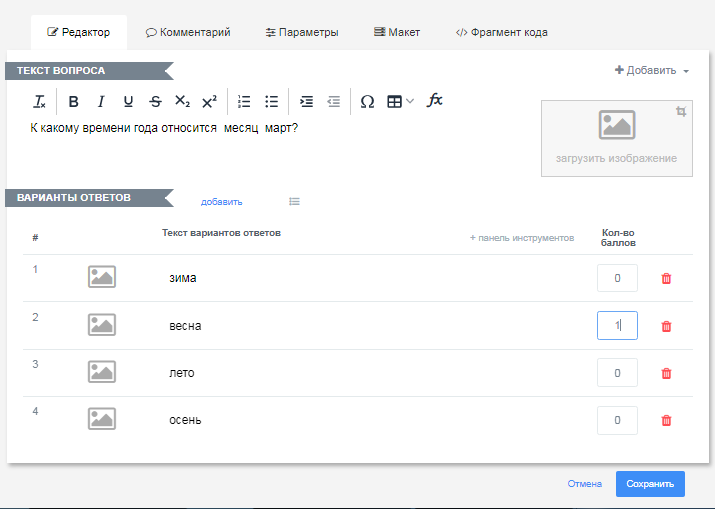 Тип вопроса: одиночный выбор
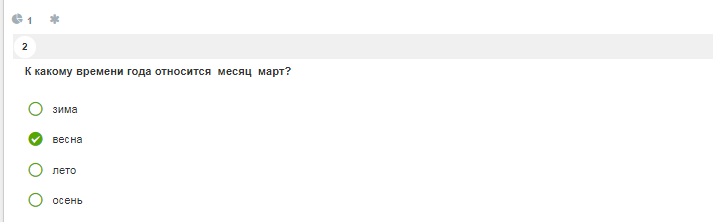 Как результат видит пользователь
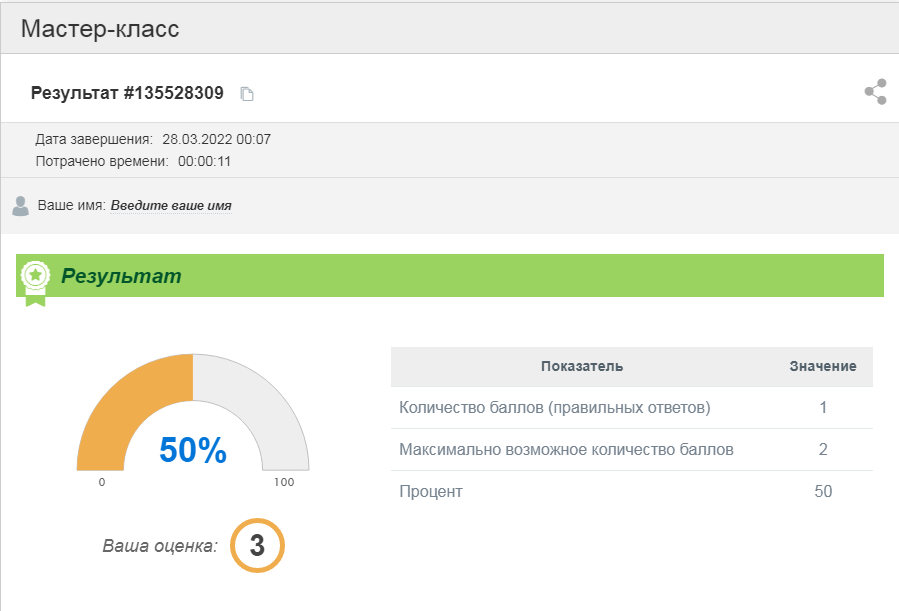 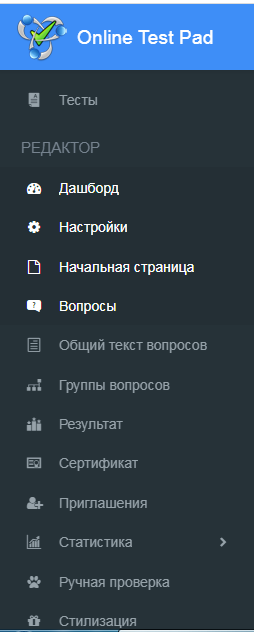 Вкладка Результат
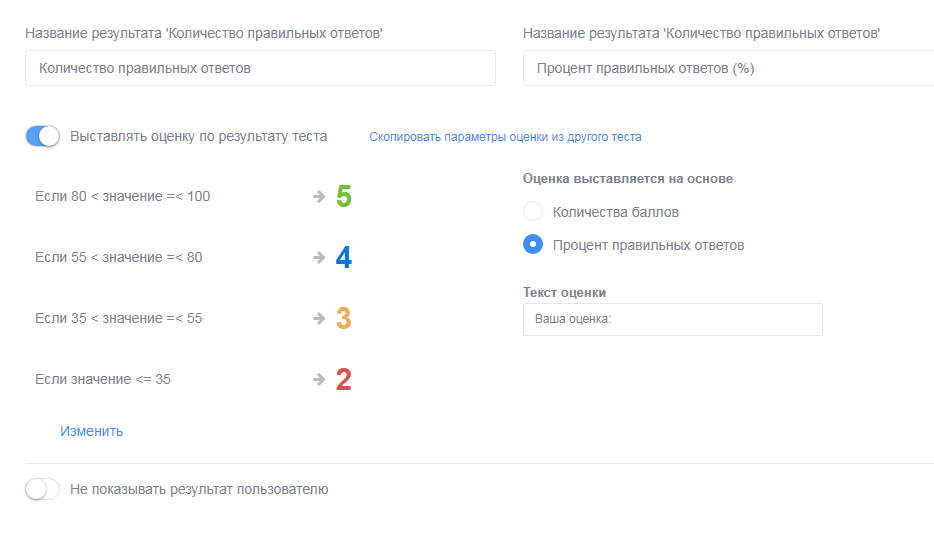 Вкладка Результат
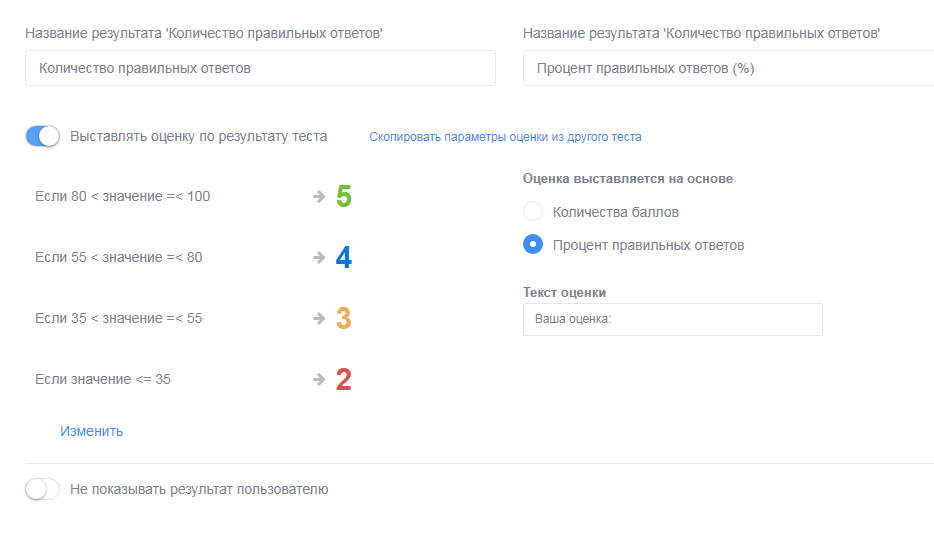 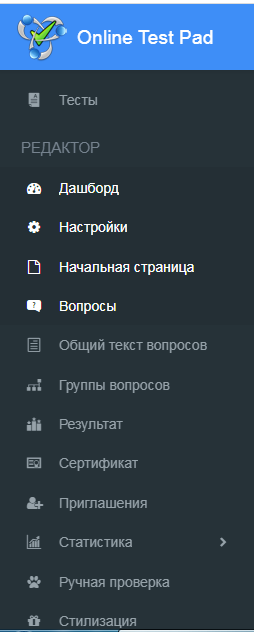 Этап 3: отслеживание результата
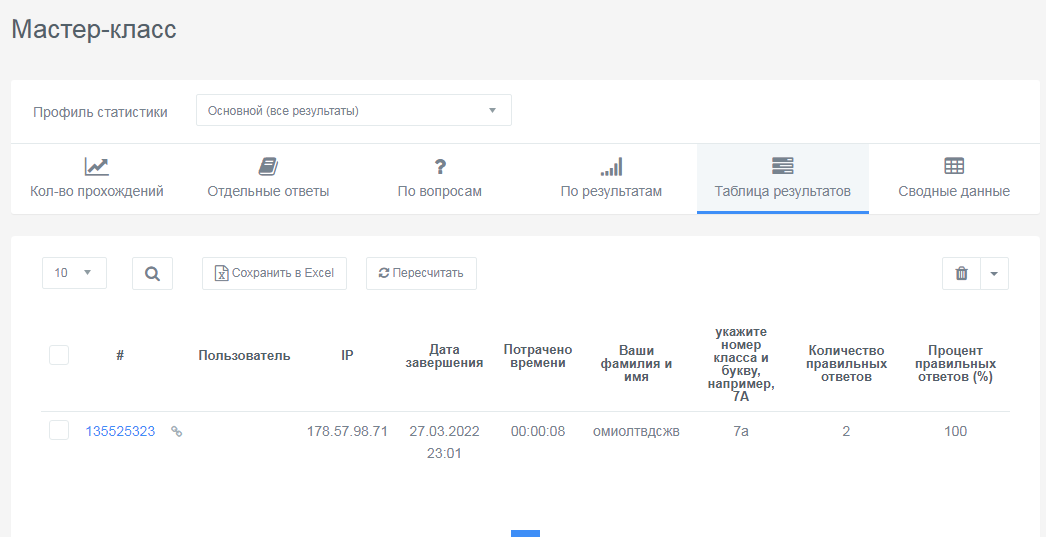 Вкладка Статистика
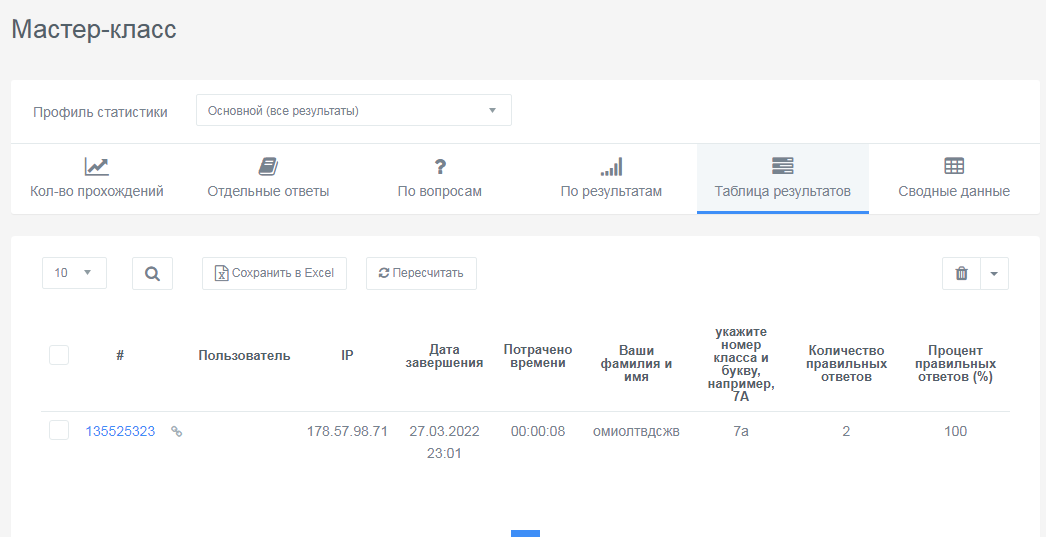 Попробуй свои силы, пройди тест